Làm thế nào để hắt ánh sáng vào đúng điểm A trên tường?
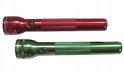  A
Gương phẳng
Hình 4.1
[Speaker Notes: -Không phải bất kì tia sáng nào chiếu xuống mặt gương đều có thể hắt vào đúng điểm A, ta cần phải điểu chỉnh góc tới để đạt được mục đích này.
-Ánh sáng khi phản chiếu trên gương đểu tuân theo một quy luật nào đó mà ta cần phải nghiên cứu. Để trả lời câu hỏi trên đầy đủ và chính xác nhất chúng ta vào bài học hôm nay]
BÀI 16: SỰ PHẢN XẠ ÁNH SÁNG( tiết 2)
II. Hiện tượng phản xạ ánh sáng.
90
80
100
70
110
60
120
50
130
40
140
30
150
20
160
10
170
0
180
N
S
I
1.Thí nghiệm
(3)
a. Dụng cụ thí nghiệm
R
(1) Gương phẳng
i
i’
(2)
(2) Đèn tạo ra chùm sáng hẹp
(1)
(3) Bảng chia độ
[Speaker Notes: https://phet.colorado.edu/sims/html/bending-light/1.1.22/bending-light_vi.html]
Hãy quan sát thí nghiệm và trả lời các câu hỏia) Xác đinh tia phản xạ, góc phản xạ?b) Ghi kết quả góc phản xạ theo mẫu sau:
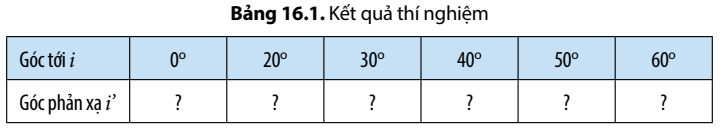 https://phet.colorado.edu/sims/html/bending-light/1.1.22/bending-light_vi.html
Kết quả bảng 16.1.
Từ kết quả thí nghiệm, hãy nêu nhận xét về:
a/ Mặt phẳng chứa tia sáng phản xạ.
b/ Mối liên hệ giữa góc phản xạ i’và góc tới i.
Trả lời:
a/ Mặt phẳng chứa tia sáng phản xạ cùng nằm trong mặt phẳng chứa tia sáng tới.
b/ Góc phản xạ bằng góc tới.
BÀI 16: SỰ PHẢN XẠ ÁNH SÁNG
2. Định luật phản xạ ánh sáng.
Tia phản xạ nằm trong mặt phẳng tới
Góc phản xạ bằng góc tới (i = i’)
Về mặt toán học, có thể viết công thức của định luật phản xạ ánh sáng i = i’ nhưng về mặt Vật lí thì không thể viết được vì góc phản xạ phụ thuộc vào góc tới nên phải viết i’ = i thể hiện đúng mối quan hệ nhân - quả.
Có thể viết công thức của định luật phản xạ ánh sáng i = i’ được không? Tại sao?
Có thể viết công thức của định luật phản xạ ánh sáng i = i’ được không? Tại sao?
LUYỆN TẬP
Câu 1: Chỉ ra phát biểu sai:
A. Ánh sáng bị hắt trở lại khi gặp mặt phân cách là hiện tượng phản xạ ánh sáng.
B. Phản xạ ánh sáng chỉ xảy ra trên mặt gương.
C. Tia phản xạ nằm trong mặt phẳng chứa tia sáng tới và pháp tuyến tại điểm tới.
D. Góc phản xạ là góc tạo bởi tia sáng phản xạ và đường pháp tuyến tại điểm tới.
LUYỆN TẬP
Câu 2: Nội dung nào sau đây không thuộc về Định luật phản xạ ánh sáng:
A. Góc phản xạ bằng góc tới.
B. Tia phản xạ nằm trong gương phẳng chứa tia tới và đường pháp tuyến của gương ở điểm tới.
C. Phương của tia tới xác định bằng góc SIN = i gọi là góc tới.
D. Góc phản xạ nhỏ hơn góc tới.
LUYỆN TẬP
Câu 3: Chiếu một tia sáng vuông góc với mặt một gương phẳng. Góc phản xạ r có giá trị nào sau đây?
A. r = 90°                 B. r = 45°
C. r = 180°               D. r = 0°
LUYỆN TẬP
Câu 4: Chọn góc đo thích hợp để điền vào chỗ trống: Khi tia tới có góc tới ............... thì tia phản xạ gần như thẳng hàng với tia tới.
A. i = 600                   B. i = 900
C. i = 300                    D. i = 450
R
N
i
I
i’
S
VẬN DỤNG
Bài tập 1: (bài 16.3 SBT/ tr 46)
 Chiếu một tia sáng tới chếch 1 góc 200 vào một gương phẳng ta được tia sáng phản xạ tạo với tia sáng tới một góc.
A. 400                  C. 800
B. 700                  D. 1400
Giải: Theo đề bài, tia tới hợp với gương 1 góc 200 suy ra i = 700
Mặt khác, theo định luật phản xạ ánh sáng i = i’= 700
Tia phản xạ tạo với tia sáng 1 góc bằng:
 i +i’ = 700+ 700= 1400
Vậy tia phản xạ tạo với tia sáng 1 góc  1400
 Đáp án D
200
VẬN DỤNG
Bài tập 2. Chiếu tia sáng tới dưới góc tới 30o vào gương phẳng đặt thẳng đứng, vẽ hình biểu diễn tia sáng tới và tia sáng phản xạ.
Theo định luật phản xạ ánh sáng: i = i’
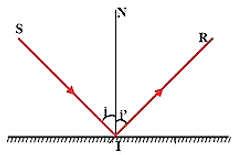 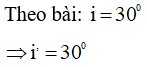 VẬN DỤNG
Bài tập 3. Chiếu một tia sáng vào gương phẳng đặt nằm ngang ta được tia sáng phản xạ vuông góc với tia sáng tới. Em hãy tính góc tới và góc phản xạ. Vẽ hình.
Theo đề bài, tia phản xạ vuông góc với tia tới nên i + i’=900 
Mặt khác, theo định luật phản xạ ánh sáng i = i’
i = i’= 900 /2 = 450
Vậy góc phản xạ bằng 450
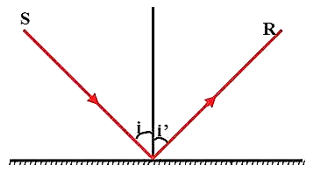 S
N
i
I
i’
R
VẬN DỤNG
Bài tập 4: (Bài 16.4 SBT/tr46)
Một tia sáng mặt trời buổi sáng lọt qua khe cửa chếch 450 so với mặt đất (coi mặt đất nằm ngang). Cần đặt gương phẳng như thế nào để thu được tia sáng phản xạ rọi thẳng đứng vào một bể cá dưới nền nhà. Vẽ hình.
Giải: Vì tia phản xạ rọi thẳng đứng nên tia phản xạ
Hợp với mặt đất 1 góc 900
Tia phản xạ hợp với tia tơi 1 góc 900+450 =1350
i +i’ = 1350 
Mà theo định luật PXAS thì i=I = > i=i’=1350/2= 67,50
=> Gương sẽ đặt so với mặt đất 1 góc 67,50
450
HƯỚNG DẪN VỀ NHÀ 

- Ôn tập về quy tắc biểu diễn hiện tượng phản xạ ánh sáng, định luật phản xạ ánh sáng.
- Xem trước nội dung phản xạ và phản xạ khuếch tán.